Η  διδασκαλία της λογοτεχνίας με τη μέθοδο της λογοτεχνικής δικτύωσης: δικτύωση γύρω από τη θεματική ενότητα «οι πρόσφυγες»
Εισαγωγή
Στη χώρα μας και καθώς διανύουμε τη δεύτερη δεκαετία του 21ου αιώνα, η σύγχρονη διδασκαλία της λογοτεχνίας στην Εκπαίδευση οφείλει να απαγκιστρωθεί πλέον από την ανάγνωση του ενός κειμένου ή του ενός αποσπασματικού κειμένου όπως και από την υπαγωγή του μαθήματος της Λογοτεχνίας στη λογική ενός εβδομαδιαίου ωρολογίου προγράμματος, όπως γινόταν και εξακολουθεί σε γενικές γραμμές να γίνεται μέχρι σήμερα. Αντίθετα, πρέπει να οργανωθεί έτσι ώστε να συμβάλει αποτελεσματικότερα στη διαμόρφωση της λογοτεχνικής παιδείας και παράλληλα, με το άνοιγμα στον πολιτισμό, στην καλλιέργεια της διαπολιτισμικής παιδείας των νέων πολιτών.
Νέο πρόγραμμα Σπουδών
Τα νέα αναλυτικά προγράμματα (Νέο Σχολείο / Σχολείο 21ου αιώνα-Νέο πρόγραμμα Σπουδών, ΕΣΠΑ 2007-2013) καθορίζουν την αναγκαιότητα ενός παρόμοιου μεθοδολογικού πλαισίου, που στηρίζεται στις παρακάτω μεθοδολογικές αρχές:

Ομαδοσυνεργατική διδασκαλία
Οργάνωση του μαθήματος σε διδακτικές ενότητες
Αξιοποίηση των ΤΠΕ
 
Η οργάνωση του μαθήματος γίνεται σε διδακτικές ενότητες με βάση σενάρια διδασκαλίας και θεματικές ενότητες ανά τάξη σε όλες τις τάξεις της υποχρεωτικής εκπαίδευσης
Ο πολιτισμός - Η διδασκαλία της λογοτεχνίας- Η αγωγή και η εκπαίδευση
Ο βασικός σκοπός της διδασκαλίας της λογοτεχνίας που είναι «η κριτική αγωγή στον σύγχρονο πολιτισμό» αντιμετωπίζει τη λογοτεχνία ως σύνθετο πολιτισμικό φαινόμενο το οποίο χαρακτηρίζεται από την ιστορικότητα του συγγραφέα, την ιστορικότητα του κειμένου αλλά και την ιστορικότητα των αναγνωστών του, εκπαιδευτικών και μαθητών. Βέβαια, το ίδιο το λογοτεχνικό έργο είναι ένα σύνθετο σημειωτικό αντικείμενο, Ζαν-Μαρί Σεφφέρ: 2014:81-124). 
Η  Βενετία  Αποστολίδου, μία από τους συντάκτες του ΝΠΣ, απαντώντας σε αρνητικές κριτικές σχετικές με τον βασικό σκοπό της διδασκαλίας της λογοτεχνίας στο ΝΠΣ 2011-13, διευκρινίζει ότι η λογοτεχνία ως τέχνη «συνδέεται με τις αξίες και τις πρακτικές που διέπουν τη ζωή μας και μας οδηγεί σε τρόπους ζωής. Αυτό την καθιστά πολύτιμη για οποιοδήποτε σύστημα αγωγής και εκπαίδευσης» (Αποστολίδου: 2015: 83).
Τι είναι η «λογοτεχνική δικτύωση»;
Μια ενδιαφέρουσα μέθοδος διδασκαλίας της λογοτεχνίας στη σύγχρονη γαλλική εκπαιδευτική πραγματικότητα που καλλιεργεί την κριτική σκέψη, την καλλιτεχνική συνείδηση και την κοινωνική ευαισθησία των μαθητών είναι αυτή που θα ορίζαμε ως «ανάγνωση μέσω λογοτεχνικής δικτύωσης».
Η  λέξη «δίκτυο» (réseau) σημαίνει τους υπό κατασκευή και αποσαφήνιση δεσμούς/συσχετίσεις/συνδέσεις μεταξύ λογοτεχνικών έργων (réseau litteraire) που γίνονται από κοινού με τους μαθητές.
Η  ανάγνωση μέσω δικτύωσης (lecture en réseau) θέτει τα κείμενα  σε μια συνανάγνωση (συμπόρευση / συνήχηση) γύρω  από  μία κοινά στοχευμένη διερεύνηση που εκπονείται από τον δάσκαλο/καθηγητή ή διαμορφώνεται στην τάξη κατά τη διάρκεια μιας συνεδρίας  μάθησης (μαθήματος). 
Η  ανάγνωση μέσω δικτύωσης διερευνά ένα σώμα κειμένων που έχουν  συσχετιστεί/συνδεθεί μεταξύ τους για να ρίξουν φως σε μια στοχευμένη διερεύνηση για έναν συγγραφέα, έναν χαρακτήρα, μια λογοτεχνική τεχνοτροπία, ένα λογοτεχνικό είδος, μια συλλογή έργων, τη διακειμενικότητα  (Boutevin et Richard-Principalli, 2008: 226).
Επομένως, η  λογική της ως αναγνωστικής μεθόδου της λογοτεχνίας υπερβαίνει την απλή κειμενικότητα (ένας συγγραφέας-ένα κείμενο) και ανοίγεται στη διακειμενικότητα (διάφοροι συγγραφείς-πολλά κείμενα) και τη διαθεματικότητα αγκαλιάζοντας έτσι τη διαπολιτισμικότητα (διάφορα άτομα-κοινωνίες-πολιτισμοί).
Τα είδη της λογοτεχνικής δικτύωσης
Η λογοτεχνική δικτύωση γίνεται αντιληπτή:
είτε ως ειδολογική δικτύωση, όπως λόγου χάριν θα ήταν γύρω από ένα  λογοτεχνικό είδος, «σονέτο», «μυθοπλαστική βιογραφία» κλπ, 
είτε ως δικτύωση γύρω από ένα ενοποιητικό θέμα, δηλαδή μια επιλογή έργων γύρω από ένα θέμα με στόχο να απαντήσουμε σε έναν προσχεδιασμένο στόχο ανάγνωσης, όπως είναι «οι μετανάστες» ή  «οι πρόσφυγες», «οι καλλιτέχνες στη λογοτεχνία», κ. ά.
Η δικτύωση γύρω από ένα ενοποιητικό θέμα-θεματική ενότητα
Τι είναι ένα ενοποιητικό θέμα; 

Ένα ενοποιητικό θέμα σηματοδοτεί μια κοινωνική κατάσταση της ανθρώπινης συνθήκης που οι άνθρωποι βιώνουν με διάφορες μορφές, όπως λ.χ.  «οι πρόσφυγες».
Για τη διδασκαλία της λογοτεχνίας, «δικτύωση γύρω από ένα ενοποιητικό θέμα» σημαίνει επιλογή έργων γύρω από το θέμα αυτό με  σκοπό να  απαντηθεί ένας προσχεδιασμένος στόχος ανάγνωσης, όπως λόγου χάριν «οι μετανάστες» ή  «οι πρόσφυγες», «οι καλλιτέχνες στη λογοτεχνία», κ. ά.
Ποια είναι η σχέση της δικτύωσης γύρω από ένα ενοποιητικό θέμα και της «θεματικής ενότητας» των ΝΠΣ;
Όπως προκύπτει από τον ορισμό και την περιγραφή των μεθοδολογικών αρχών τους, η σχέση τους, αναφορικά  με τη διδασκαλία της λογοτεχνίας, είναι ομόλογη, έχει πολλά κοινά στοιχεία.
Λογοτεχνική δικτύωση και Κριτικός Γραμματισμός
Ως εκπαιδευτική, διδακτική και μαθησιακή, διαδικασία στηρίζει τόσο την ανάγνωση όσο και τη γραφή στην Εκπαίδευση, τόσο στην Πρωτοβάθμια όσο και στη Δευτεροβάθμια, βασίζεται στη μεθοδολογία των σχεδίων εργασίας (project), των διδακτικών σεναρίων, και των θεματικών ενοτήτων, που απαιτούν συμμετοχική μάθηση και συνεργατικό πνεύμα. 


«Ως διαθέσιμος μηχανισμός/ εργαλείο που πολλαπλασιάζει τις φωνές πρόσβασης στο κείμενο [η δικτύωση επιτρέπει] να διεισδύσουμε σ' αυτό με περισσότερη λεπτότητα/ακρίβεια, να ανακαλύψουμε σ’ αυτό πεδία που διαφορετικά θα ήταν απροσπέλαστα, να φωτίσουμε ζώνες που διαφορετικά θα παρέμεναν στο σκοτάδι» (Tauveron, 2002, s. 145)


Επομένως,  ως μέθοδος διδασκαλίας τόσο στην παιδαγωγική και εκπαιδευτική της φιλοσοφία όσο και στη διδακτική της πρακτική, όντας ομόλογη, συμπλέει με την αντίστοιχη  της διδασκαλίας της λογοτεχνίας του ΝΠΣ.
Το παιδαγωγικό και  εκπαιδευτικό ενδιαφέρον της λογοτεχνικής δικτύωσης
Το παιδαγωγικό και  εκπαιδευτικό ενδιαφέρον της λογοτεχνικής δικτύωσης έγκειται στο γεγονός ότι επιτρέπει τους μαθητές:   
(α) να συγκρίνουν λογοτεχνικά κείμενα και να περιγράψουν /ταυτοποιήσουν τα ιδιαίτερα χαρακτηριστικά των έργων αυτών και στη συνέχεια να προσδιορίσουν τη μοναδικότητά τους
(β) να ανακαλύψουν εμβληματκές και επίκαιρες πολιτισμικές αναφορές
 (γ) να πραγματοποιήσουν μια ξεκάθαρη/στοχευμένη επιλογή 
(δ) να διαμορφώσουν/οικοδομήσουν πρακτικές ανάγνωσης και γραφής
 (ε) να ενσωματώσουν εκπαιδευτικό/λογοτεχνικό υλικό
Η δημιουργία ενός λογοτεχνικού δικτύου
Η δημιουργία ενός λογοτεχνικού δικτύου είναι μια σύνθετη διαδικασία κατά την οποία είναι αναγκαίο, από παιδαγωγική και εκπαιδευτική άποψη, να αναρωτηθούμε: τι περισσότερο φέρνει αυτή η λογοτεχνική δικτύωση από μια ανάγνωση των έργων αυτών αν διαβάζονταν ξεχωριστά και απομονωμένα.


Η εκκίνηση για τη δημιουργία ενός λογοτεχνικού δικτύου
Κριτήρια  επιλογής κατά τη δημιουργία ενός λογοτεχνικού δικτύου

-Επιλογή του τύπου της δικτύωσης και προσδιορισμός του στόχου του
-Επιλογή έργων που θα μας επιτρέψουν να απαντήσουμε στη στόχευση της δικτύωσης
-Προβληματισμός γύρω από τη σειρά με την οποία θα παρουσιαστούν τα έργα
-Πρόταση/εις διαφορετικών μηχανισμών (στην ανάγνωση και τη γραφή) για να εκμεταλλευτούμε  τα διαφορετικά έργα της δικτύωσης και σκέψεις για τα μέσα εγκατάστασης συνδέσεων μεταξύ των διαφορετικών έργων (παράδειγμα. πραγματοποίηση συγκριτικών πινάκων)
Επιλογή έργων που ρέπουν/συγκλίνουν γύρω από αυτήν τη δικτύωση (παράδειγμα : ίδια θεματική, ίδιος συγγραφέας, κλπ)
Το ενοποιητικό θέμα/θεματική ενότητα: «οι πρόσφυγες»
Η κοινωνική κατάσταση που βιώνουν οι άνθρωποι: η προσφυγιά

Οι κοινωνικές αιτίες της μετανάστευσης ή της προσφυγιάς είναι πολλές: ο πόλεμος, διάφορες κοινωνικές συγκρούσεις και κρίσεις, οικονομική, πολιτική, κλπ.

Οι μορφές της προσφυγιάς (αναγκαστική και βίαιη έξοδος από τον γενέθλιο τόπο), είναι πολλές στην παγκόσμια ιστορία, υπήρξαν δε γνωστές και εκμεταλλεύσιμες από τη λογοτεχνία.

Γύρω από το βραβευμένο και μεταφρασμένο βιβλίο Τα κοριτσάκια με τα ναυτικά της Ελένης Δικαίου, που είναι ένα νεανικό μυθιστόρημα και έχει κεντρικό θέμα τους πρόσφυγες της Ιωνίας (Μικρασιατική Καταστροφή, 1922), η δικτύωση  είναι δυνατό να εξακτινωθεί  και σε άλλους συγγραφείς, Έλληνες και ξένους, και σε άλλα λογοτεχνικά είδη και βιβλία που πραγματεύονται το ίδια θέμα.
Ένα συναφές ενοποιητικό θέμα: οι πολιτικοί πρόσφυγες
Οι μορφές της εξορίας, αιτία της προσφυγιάς, είναι πολλές, γνωστές και εκμεταλλεύσιμες από τη λογοτεχνία:
Η εξορία: το να ζει κανείς έξω και μακριά από τον γενέθλιο τόπο , την πατρίδα, ως πρόσφυγας εξ αιτίας μιας κοινωνικής, οικονομικής κρίσης, ενός πολέμου.

1. Η αναγκαστική εξορία (έξοδος). Καλύπτει διάφορα καθεστώτα: ο οστρακισμός (Αθηναίοι) a) la relégation, b) l’assignation c) le bannissement, που δείχνουν τη στέρηση των πολιτικών δικαιωμάτων, τη δυσφήμηση/διαπόμπευση, την απαγόρευση βασικών αγαθών, τη δήμευση της περιουσίαςqui impliquait la privation des droits civiques, l’infamie, l’interdictio ignis et aquae et la confiscation des biens; d) την εξορία (Ρωμαίοι)), τη διαταγή εξορίας, τον εκτοπισμό l’ordre d’exil, la déportation (Ελλάδα, Δικτατορία Μεταξά, Επταετία, κ. ά., Γαλλία, Παλιό Καθεστώς, Αυτοκρατορία)
2. Η εθελουσία εξορία (έξοδος). Δεν επισύρει νομικές ποινές γιατί προηγείται της καταδίκης, και την εσωτερικεύει. Μεταμφιέζει την απαγόρευση του λόγου, την έμπρακτη απέλαση και τη βίαιη απομάκρυνση. Η περιπλάνηση και η μετανάστευση (προσφυγιά) βιώνονται ως μια αδικία, επιβεβλημένη όπως μια αναγκαστική εξορία.
3. Η μεταφορική εξορία. Είναι πανταχού παρούσα, είτε η μεταφορά εκπονείται στη βάση της πραγματικής εμπειρίας είτε στη βιωμένη εμπειρία που γίνεται το σύμβολο της ανθρώπινης συνθήκης. 
Γύρω από το μυθιστόρημα της Άλκης Ζέη, Η αρραβωνιαστικιά του Αχιλλέα, η δικτύωση  είναι δυνατό να εξακτινωθεί  και σε άλλους συγγραφείς, Έλληνες και ξένους, και σε άλλα λογοτεχνικά είδη και βιβλία που πραγματεύονται το ίδια θέμα.
ELENI DIKAIOY: BIOGRAPHIE-LIVRES-HONNEURS
1952. Eleni Dikaiou est née à  Nouvelle Ionia de la ville de Volos (ville port au centre de la Grèce (ville natale du peintre Italien Giorgio de Chirico)
Elle a commencé à écrire de sa jeunesse pour les enfants a la revue Diaplasis ton Paidon
En 1991 a écrit son première roman pour les enfants
1991. Prix  de l’ Association de Smyrniotes  pour son livre Ta koritsakia me ta naftika   (Que demain soit un jour de bonheur)
1992. Honneur de Université de Pandova (Premio Europeo Pier Paolo Vergerio pour son  livre  Anazitontas tous chamenous iroes
1992. Honneur de IBBY section grecque  pour son livre Mou mauainete na xamogelv, sas parakalo? 
1996. Marie-Christine Anastasiadi traduit son roman en français Que demain soit un jour de bonheur 
2004.  Prix National pour son livre To megalo taxidi tou Odyssea
2006. Prix de IBBY section grecque pour son livre H kilada me tis petaloudes
2016. Candidate pour le Prix Hans Christian Andersen
Οι συγγραφείς:  Άλκη Ζέη-Ελένη Δικαίου
Ελένη Δικαίου
Άλκη Ζέη
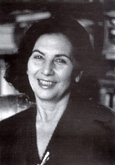 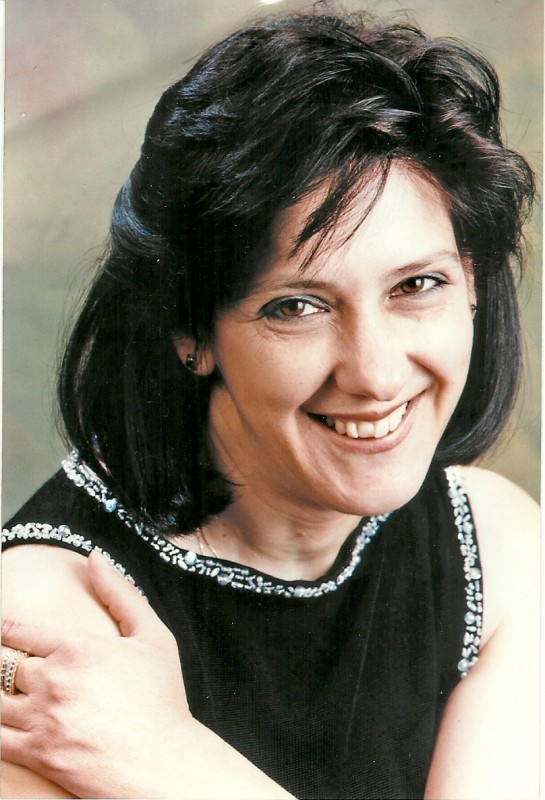 Δικτύωση γύρω από ένα ενοποιητικό θέμα
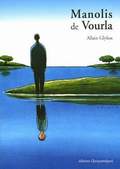 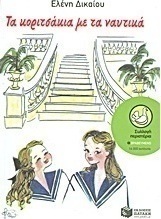 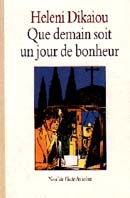 Επιλέγομε έργα γύρω από ένα θέμα με στόχο να απαντήσουμε σε έναν στόχο ανάγνωσης
Παράδειγμα : Οι πρόσφυγες
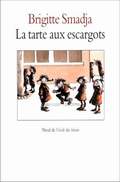 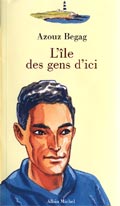 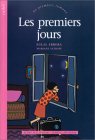 Τα κοριτσάκια με τα ναυτικά (1994) Que demain soit un jour de bonheur της  Ελένης Δικαίου
Ιδιαιτερότητες αυτού του κειμένου
Ιστορικός ρεαλισμός, η αφήγηση και η πλοκή ακολουθούν τα ιστορικά γεγονότα. 
Αφήγηση σε τρίτο πρόσωπο, εστίαση στις σκέψεις των μικρών διδύμων, Κατινάκι και Μαρίτσα.
Ανάγνωση του βιβλίου ως μυθιστορήματος μαθητείας, με πρωταγωνίστριες τις δίδυμες Κατινάκι και Μαρίτσα. 
Η μεγάλη αλλαγή της ζωής των πρωταγωνιστών του μυθιστορήματος που είναι τα πρόσωπα μιας οικογένειας: χάνουν την περιουσία τους, πέφτουν στην έσχατη φτώχεια και την ανυποληψία και παλεύουν για  τη ζωή και την υπόληψή τους.
Τοποθέτηση στο δίκτυο  λογοτεχνημάτων που πραγματεύονται την προσφυγιά
Μυθιστορήματα:

Διδώ Σωτηρίου, Οι νεκροί περιμένουν
Διδώ Σωτηρίου, Ματωμένα χώματα, Κέδρος, Α. Ε., 1962, 852007
 Ηλία Βενέζη, Γαλήνη
Τόνια Χιώνη, Φαίδρα. Η Βουρλιώτισσα, Εκδόσεις Εντός, Αθήνα, 42004.

Διηγήματα:
Γαλάτεια Γρηγοριάδου – Σουρέλη, «Η προσφυγιά του Αγίου»



Τοποθέτηση στο δίκτυο γαλλόφωνων μυθιστορημάτων που πραγματεύονται την προσφυγιά

Allain Glykos, Manolis de Vourla (2005),  à partir  de 14 ans.  Το ίδιο έργο κυκλοφορεί και με τη μορφή  graphic novel
Azouz Begag, L’ île des gens d’ ici (2006 ) à partir  de 13 ans
Eglal Errera, Les premiers jours (2002 ) à partir  de 9 ans
Brigitte Smadja, La tarte aux escargots (2007) à partir  de 9 ans
Μελέτη γύρω από τη χώρα καταγωγής- χώρα εγκατάστασης (προσέγγιση της περιπλάνησης: το «εδώ» και το «αλλού»)
Σύνδεση/επικέντρωση γύρω από τις περιπέτειες/περιπλανήσεις του ήρωα/ηρωίδας, τις σκέψεις του γύρω την από καταγωγή, τις διαφορές, τις αναμνήσεις γύρω από την παιδική ηλικία, τους δεσμούς με το παρελθόν:
Ο Μανώλης (Ο Μανώλης από τα Βουρλά/Manolis de Vourla) : Βουρλά Σμύρνης (Τουρκία)-Ναύπλιο-Κρήτη-Μπορντώ  (Γαλλία). 
Οι δίδυμες Κατινάκι και Μαρίτσα (Τα κοριτσάκια με τα ναυτικά) Σμύρνη (Τουρκία)- Βόλος (Ελλάδα). 
Ο Μιχάλης (Το νησί των ανθρώπων του εδώ/L’ île des gens d’ici) με καταγωγή από το νησί Κεσάντ, μια « μακρινή χώρα» κατοικεί στη νότια Γαλλία.
Η Ρεβέκκα, (Η τάρτα με σαλιγκάρια/La tarte aux escargots) Αλεξάνδρεια (Αίγυπτος) – Παρίσι (Γαλλία).
Η Λιλή, (Οι πρώτες μέρες/Les premiers jours) (Τυνησία)-Παρίσι (Γαλλία).
Μελέτη για τη σύγκρουση των πολιτισμών (διαπολιτισμική προσέγγιση)
Δεσμός/σύνδεση γύρω από τις διαφορές, το «εδώ και τώρα» των προσώπων στη χώρα υποδοχής, την κατάσταση, τις κοινωνικές τάξεις, την κατοικία/διαμονή, τη σχολική εκπαίδευση, την κοινωνική διάκριση. 
α) Τα κοριτσάκια με τα ναυτικά: Οι παράγκες των προσφύγων δίπλα στο λιμάνι του Βόλου γίνονται εμπορικό κέντρο των Σμυρνιωτών, αλλά καίγονται από τους ντόπιους Βολιώτες. 
β) Η τάρτα με σαλιγκάρια: Γιατί οι μικρές Γαλλίδες, όπως η Ιρέν και η Λετίσια, έχουν/κρατούν προσωπικό ημερολόγιο; Είναι αλήθεια ότι οι Γάλλοι τρώνε βατράχια και σαλιγκάρια; 
γ) Οι πρώτες μέρες: οι πρώτες εντυπώσεις της Ρεβέκκας μετά την άφιξή της στο Παρίσι, η πόλη ντυμένη στο χιόνι, το κρύο. 
Αποσπάσματα κειμένων για μελέτη μέσα στην τάξη :
Τα κοριτσάκια με τα ναυτικά, σ. 131-144, κεφ. « Οι παράγκες»
ΒΙΒΛΙΟΓΡΑΦΙΑ
Christine Plu, (2016), “Chronique « littérature de jeunesse ». Enjeux et modalités d’un enseignement de la littérature à l’ école (1)” (IUFM de Versailles) Document téléchargé depuis www.cairn.info - - 79.103.223.70 - 06/04/2016 19h41. © Armand Colin.
Claudette Oriol-Boyer,(1998), « Interactions de l’ écriture et de la lecture », Actes de lecture, (Association française pour la lecture), N° 21 Mars 1988. 
C. Tauveron, (2002), Lire la littérature à l‘ école, 2002
Isabele Montesinos-Gelet et Marie Dupin de Saint-Andre, (2014), “Lire et écrire a partir de reseaux littèraires, AQEP. 
Petruta Spânu, (2005), “Exil et littèrature” Acta Iassyensia Comparationis, 3/2005: 164-171.
Elisabeth Lesne,(2010), «Un prix littéraire sur l’exil», Hommes & Libertés, N° 151,  juillet/août/septembre, 2010: 60-61.
Actes de la DESCO (2004), La Lecture et la culture au cycle des approfondissements (Actes de l’ université d’ automne Clermont-Ferrand & Royat 28-31 Octobre 2002), Sceren-Académie de Versailles.
Crinon J., Marin B. & Lallias J.-C. (2006), Enseigner la littérature, Paris, Nathan, coll. « Les repères pédagogiques ».
Gion M.-L. (dir.) (2003), Les Chemins de la littérature au cycle 3, Sceren-Académie de Créteil, coll. « Argos- démarches ».
Nières-Chevrel I. (dir.) (2005), Littérature de jeunesse, incertaines frontières, (Actes du colloque de Cerisy-la-Salle de juin 2005), Paris, Gallimard « Jeunesse ».
Jean-Marie Schaeffer, Qu’ est-ce qu’ un genre littéraire ? Éditions du Seuil, Paris, 1989,  Τι είναι ένα λογοτεχνικό είδος, μετάφραση από τα γαλλικά, Αλέξανδρος Ν. Ακριτόπουλος, Ηρόδοτος, Αθήνα, 22014. 
 
 
 ΠΡΟΓΡΑΜΜΑ ΣΠΟΥΔΩΝ ΓΙΑ ΤΗ ΔΙΔΑΣΚΑΛΙΑ 
ΤΗΣ ΝΕΟΕΛΛΗΝΙΚΗΣ ΓΛΩΣΣΑΣ & ΤΗΣ ΛΟΓΟΤΕΧΝΙΑΣ 
ΣΤΟ ΓΥΜΝΑΣΙΟ, 
 ΕΣΠΑ 2007-13\Ε.Π. Ε&ΔΒΜ\Α.Π. 1-2-3 
«ΝΕΟ ΣΧΟΛΕΙΟ (Σχολείο 21ου αιώνα) – Νέο Πρόγραμμα Σπουδών , Οριζόντια Πράξη» MIS: 295450 
Με την συγχρηματοδότηση της Ελλάδας και της Ευρωπαϊκής Ένωσης (Ε. Κ. Τ.) 
 
Βενετία Αποστολίδου, «Το Νέο Πρόγραμμα Σπουδών για τη διδασκαλία της λογοτεχνίας στην υποχρεωτική Εκπαίδευση και στην Α' Λυκείου. Θεωρητικές προϋποθέσεις και η δημόσια συζήτηση», στο Η νεοελληνική λογοτεχνία σήμερα. Κοινωνία και Εκπαίδευση. Πρακτικά Επιστημονικού Συνεδρίου,pdf, Αθήνα, 28-30 Νοεμβρίου 2013, σ. 79-103.